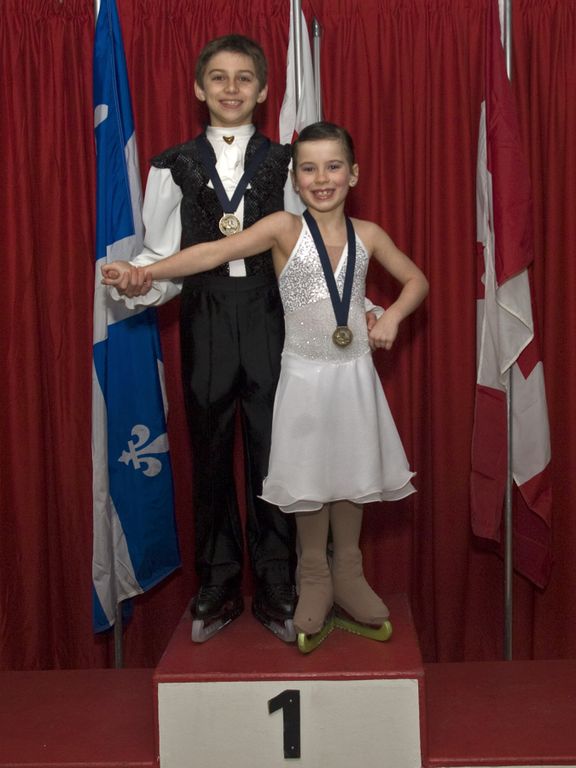 Star / michel proulxpatinage bourassa26 janvier 2013
Sara-Maude Dupuis /
                Félix Desmarais
Préliminaire Danse
Star / michel proulxpatinage bourassa26 janvier 2013
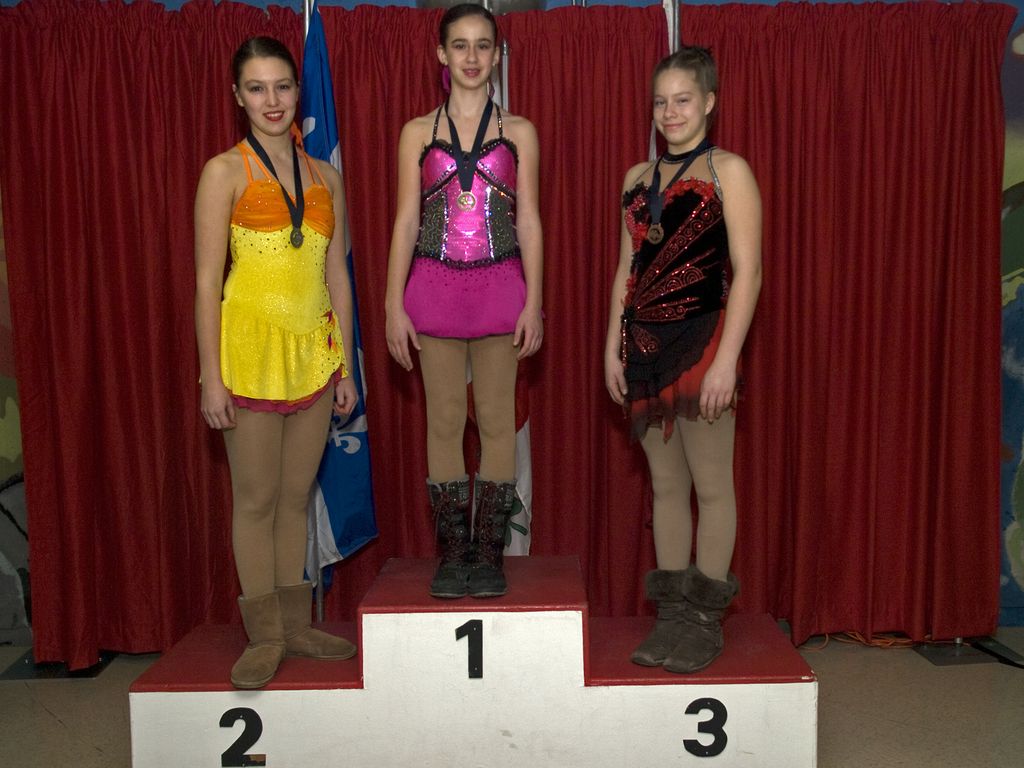 Anastasia-Alexa          Tsatoumas
Élizabeth Morin
Émilie Charbonneau
Junior Bronze Dames
Star / michel proulxpatinage bourassa26 janvier 2013
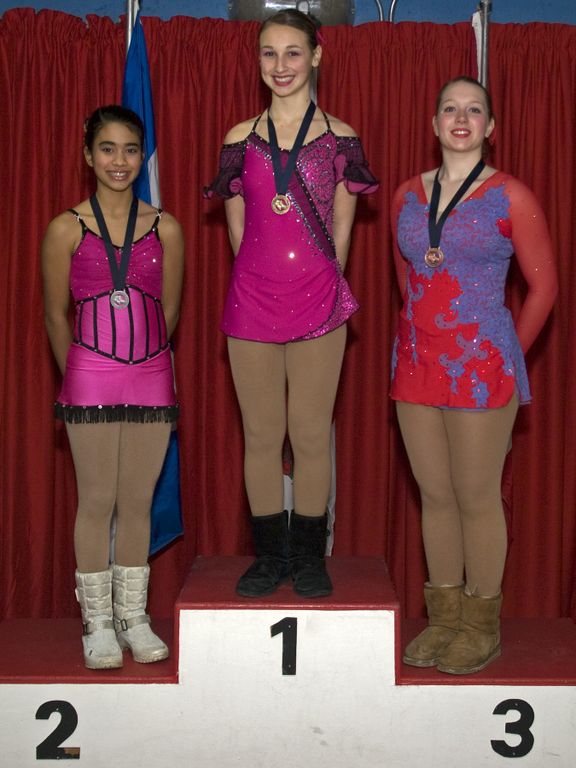 Marie-Cloé Dufour
Vanessa Bétancur-Avelar
Myriam Dandurand
Senior Bronze Dames
Star / michel proulxpatinage bourassa26 janvier 2013
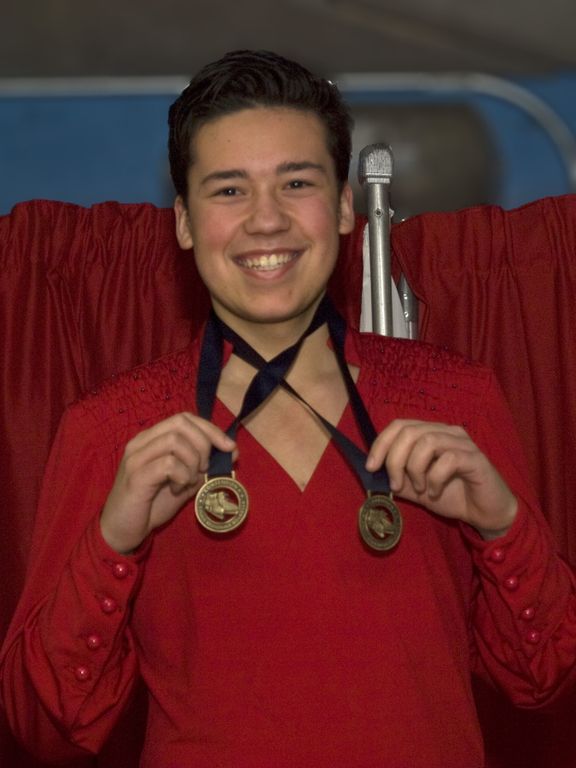 Anthony Santillo
Senior Bronze Messieurs
Star / michel proulxpatinage bourassa26 janvier 2013
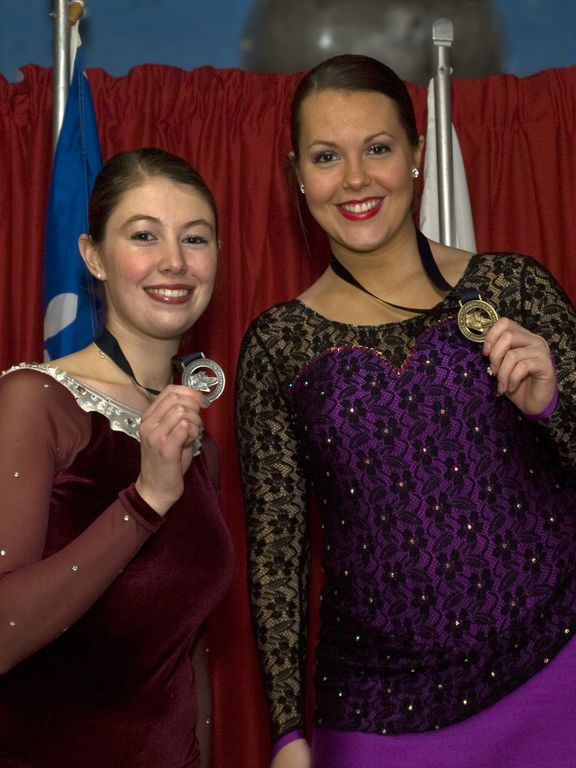 Gabrielle Calce

Évelyne Morin
Junior Argent Dames
Star / michel proulxpatinage bourassa26 janvier 2013
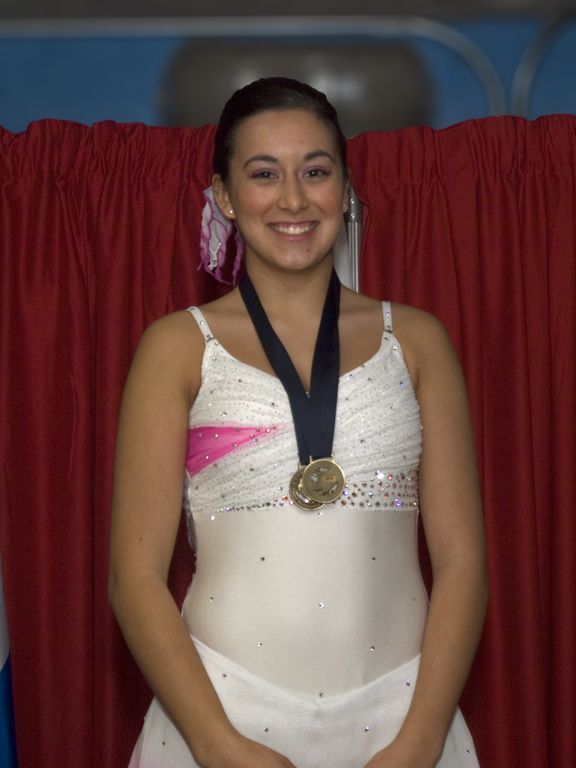 Alexandra Langford
Senior Argent Dames
Star / michel proulxpatinage bourassa26 janvier 2013
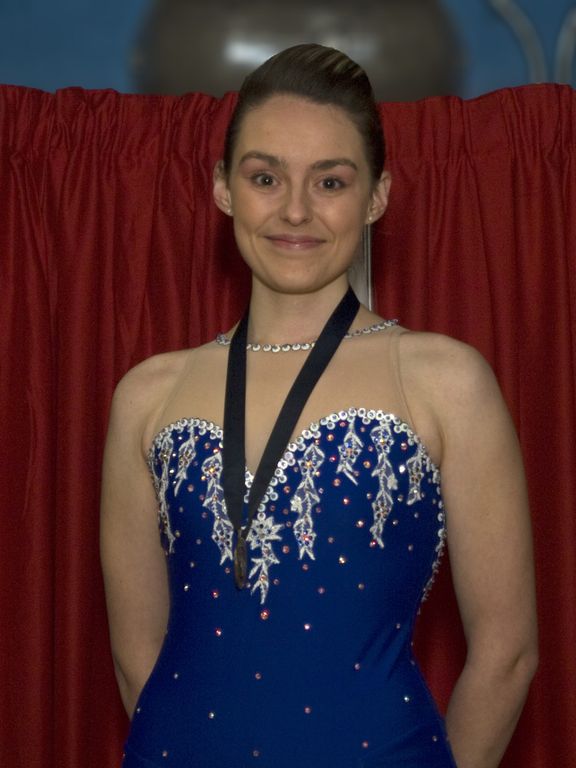 Véronique Wafer
Or Dames
Star / michel proulxpatinage bourassa26 janvier 2013
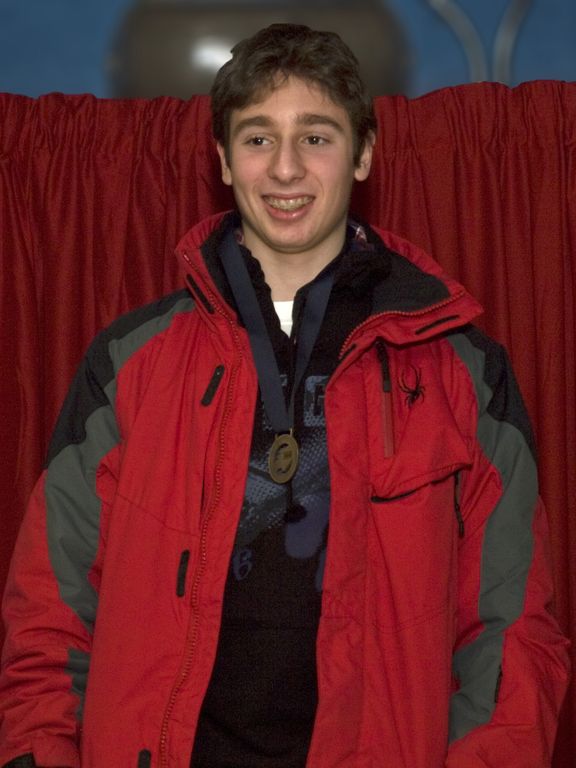 Matthew Marcantonio
Or Messieurs